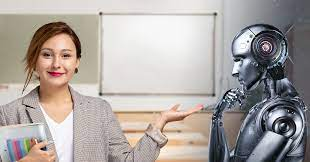 Використання ШІ для навчального процесу. «За» та «проти»
Штучний інтелект (ШІ) швидко стає невід'ємною частиною нашого життя, і освіта не є винятком. Завдяки своїй здатності автоматизувати рутинні завдання, персоналізувати навчальний досвід та надавати миттєвий зворотний зв'язок, ШІ має потенціал революціонізувати спосіб, яким ми вчимось і викладаємо
PRESENTATION TITLE
2
Проте, використання ШІ в освіті також викликає певні питання та занепокоєння. Від етичних міркувань щодо використання даних учнів до потенційного впливу на роль вчителя в класі, важливо критично оцінити як переваги, так і недоліки впровадження ШІ в навчальний процес.
PRESENTATION TITLE
3
У цій презентації ми розглянемо різноманітні способи застосування ШІ в освіті, обговоримо його потенційні переваги та ризики, а також дослідимо, як ми можемо використовувати ШІ для створення більш ефективного, інклюзивного та персоналізованого навчального середовища для всіх учнів
PRESENTATION TITLE
4
доповнена реальність (AR)чиштучний інтелект(ШІ)
PRESENTATION TITLE
Доповнена реальність (AR)
Це технологія, яка дозволяє додавати в існуючий реальний світ комп'ютерні зображення, звуки, текст чи інші віртуальні елементи.
6
Доповнена реальність (AR)
PRESENTATION TITLE
Принцип роботи:
	AR використовує сенсори, камери та інші пристрої для реєстрації оточуючого середовища. На основі цієї інформації система створює віртуальні об'єкти, які інтегруються з реальним світом.
7
PRESENTATION TITLE
Додатки для AR можуть використовувати:
8
Спеціальні 
AR-окуляри
Планшети
Смартфони
Інші пристрої
PRESENTATION TITLE
Штучний інтелект (ШІ)
Це галузь комп'ютерних наук, яка займається створенням систем та програм, здатних виконувати завдання, які зазвичай вимагають людського інтелекту.
9
PRESENTATION TITLE
Штучний інтелект (ШІ)
Принцип роботи:
	Штучний інтелект базується на розробці алгоритмів та моделей, які дозволяють комп'ютерам вивчати з досвіду, розв'язувати завдання, аналізувати дані та приймати рішення.
10
PRESENTATION TITLE
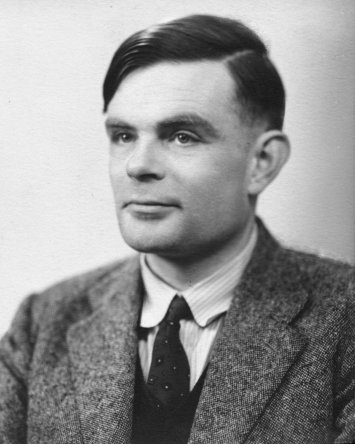 У 1950 році англійський учений Алан Тюрінг написав статтю «Обчислювальні машини та інтелект». Він описав процедуру, за допомогою якої можна визначити момент, коли машина зрівняється в плані розумності з людиною. Ця процедура отримала назву «тест Тюрінга».
11
Під час Другої світової війни Тюрінг працював в Блетчлі-парку — британському криптографічному центрі, де займалися розшифровкою закодованих німецькою шифрувальною машиною «Енігма» повідомлень. Створена за його участі ЕОМ «Колос», почала в 1943 році зламувати надскладні шифри німців.
Цей проект був настільки секретним, що після закінчення війни машина була розібрана на деталі не більші за фалангу людського пальця, а  матеріали були опубліковані лише на початку нашого століття.
PRESENTATION TITLE
12
Категорії ШІ:
PRESENTATION TITLE
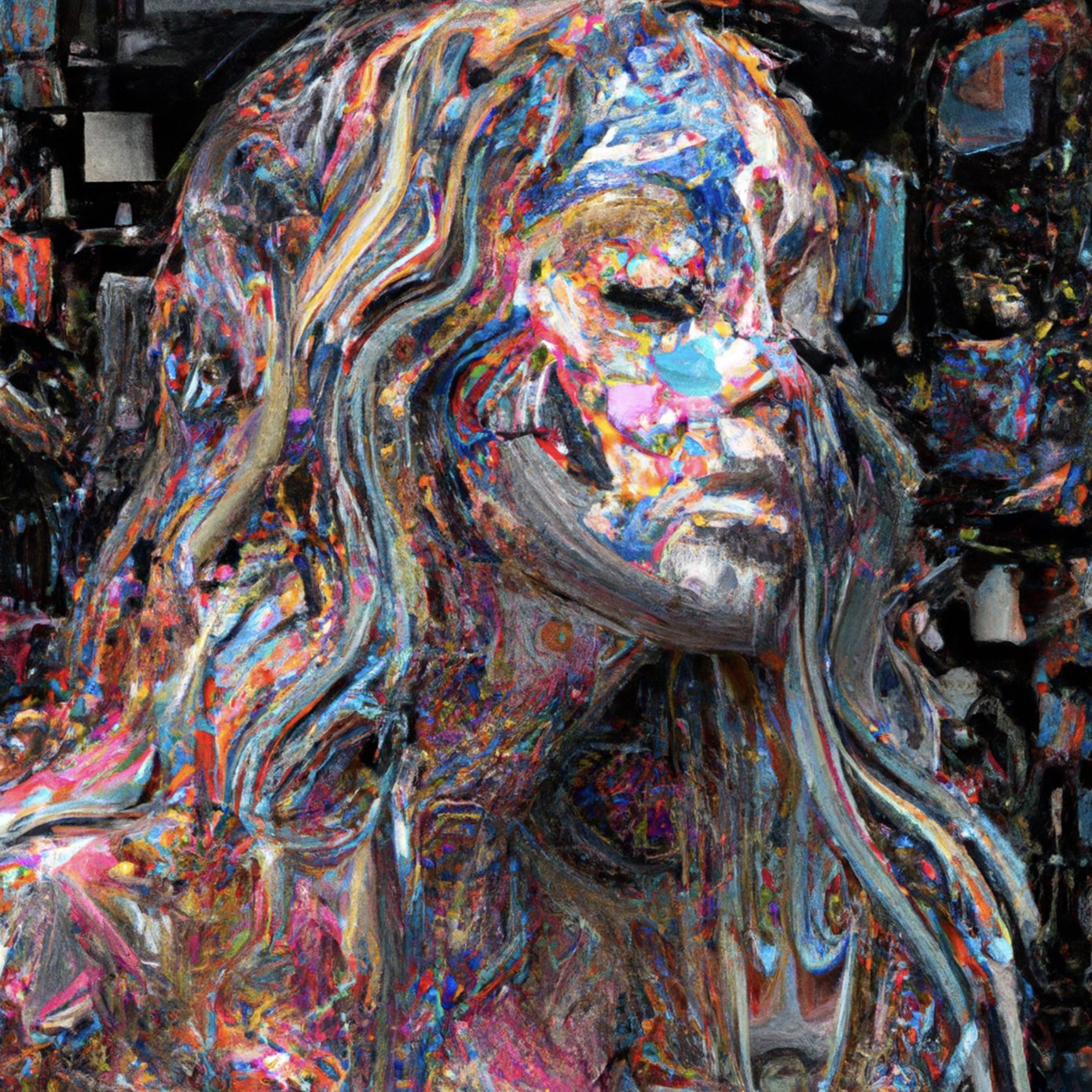 13
Обмеженийабо вузький
Загальний, або широкий
Штучний суперінтелект
Приклади використання штучногоінтелекту
PRESENTATION TITLE
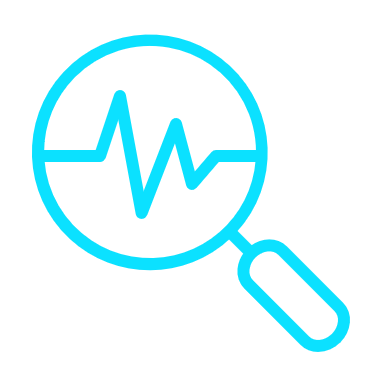 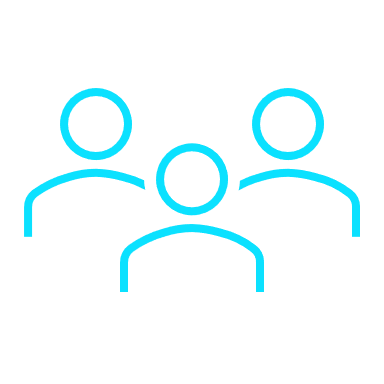 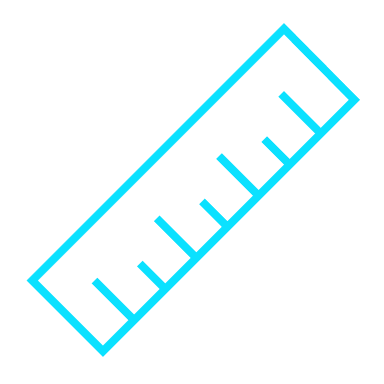 14
Google 
Clips
GEMINI
(алгоритм Brain)
Google DeepMind ​
Ці дві технології мають значний потенціал для трансформації різних сфер життя, включаючи освіту…
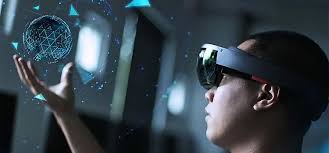 приклади ресурсів
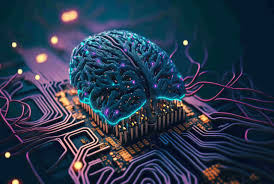 Ideogram
PRESENTATION TITLE
Вебсервіс для генерації зображень за текстовим запитом (промптом), який функціонує на базі генеративної нейромережі. Щодоби користувачу надається безкоштовно 25 генерацій..
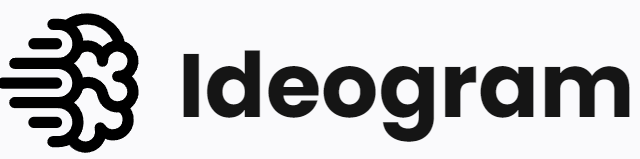 17
ADOBE FIREFLY FONTS
PRESENTATION TITLE
Це інструмент від Adobe, який дозволяє застосовувати стилі або текстури до тексту за допомогою простого текстового запиту (промпту). Він генерує креативні та унікальні текстові ефекти, використовуючи генеративний ШІ-двигун Adobe Firefly.
18
Створення квестових ігор-утеч
PRESENTATION TITLE
Це онлайн-сервіс, призначений для створення інтерактивних презентацій, постерів, інфографік, зображень, ігор, інструкцій, навчальних матеріалів та інших типів візуального контенту. Заснований в Іспанії у 2015 році, Genially дозволяє користувачам створювати віртуальні елементи, які можна легко вбудовувати в вебсайти, блоги та соціальні мережі.
19
Створення навчальних довідників з географії
PRESENTATION TITLE
Це велика мовна модель від Google AI, навчена на великому наборі даних тексту та коду. Використовується у вигляді чат-боту, що імітує спілкування з людьми. Gemini може генерувати текст, перекладати мови, писати різні види творчого контенту та відповідати на ваші запитання інформативно..
20
ChatGPT
PRESENTATION TITLE
Чат-бот з породжувальним штучним інтелектом, розроблений компанією OpenAI і представлений широкому загалу 30 листопада 2022 року.
21
PIXVERSE
PRESENTATION TITLE
Генерація відео за допомогою щтучного інтелекту
22
Етичні питання
PRESENTATION TITLE
Розвиток ШІ породжує питання про етику використання інтелектуальних систем, включаючи безпеку даних, приватність та можливість виникнення небажаних наслідків
23
Негативний вплив ШІ
PRESENTATION TITLE
Проте, разом з багатьма позитивними можливостями, використання штучного інтелекту в шкільній освіті може також викликати певні проблеми…
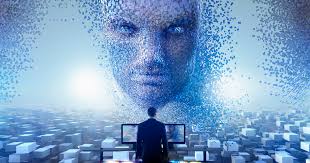 24
Негативний вплив ШІ
1. Несамостійність виконання робіт учнями
2. Втрата робочих місць.
3. Зменшення необхідності докладання зусиль.
4. Вплив на соціальну взаємодію.
5. Нерівномірність доступу до переваг штучного інтелекту.
6. Порушення приватності.
7. Залежність від технологій.
8. Етичні проблеми та дискримінація.
9. Об'єктивність під питанням
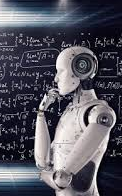 PRESENTATION TITLE
25
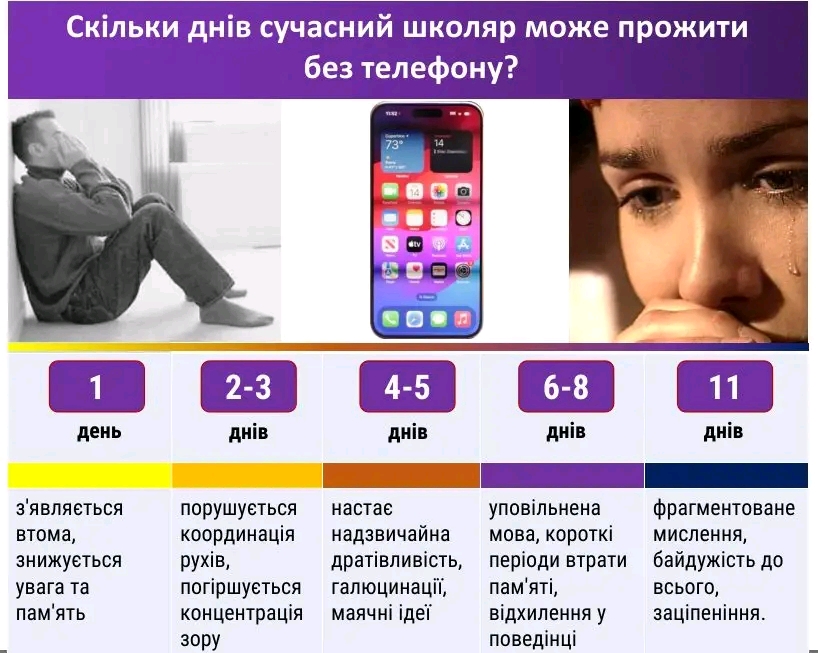 PRESENTATION TITLE
26
позитивний вплив ШІ
PRESENTATION TITLE
1. Персоналізація навчання: ШІ дозволяє адаптувати навчальний матеріал та методи навчання до індивідуальних потреб та темпу кожного учня, що сприяє кращому засвоєнню знань.
27
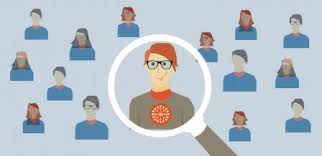 позитивний вплив ШІ
PRESENTATION TITLE
2. Автоматизація рутинних завдань: ШІ може автоматизувати перевірку завдань, оцінювання та інші рутинні завдання, звільняючи час вчителів для більш творчої та індивідуальної роботи з учнями.
28
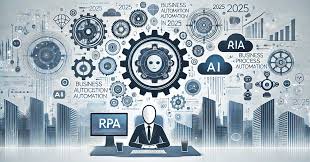 позитивний вплив ШІ
PRESENTATION TITLE
3. Доступність освіти: ШІ може забезпечити доступ до якісної освіти для учнів з різних куточків світу, зокрема для тих, хто має обмежений доступ до традиційних навчальних закладів.
29
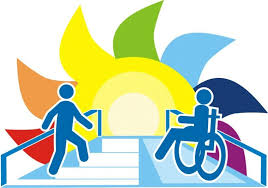 позитивний вплив ШІ
PRESENTATION TITLE
4. Підвищення мотивації: За допомогою цікавих та інтерактивних інструментів, створених на основі ШІ, навчання може стати більш захоплюючим та мотивуючим для учнів.
30
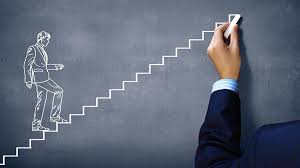 позитивний вплив ШІ
PRESENTATION TITLE
5. Розвиток навичок майбутнього: ШІ сприяє розвитку таких важливих навичок, як критичне мислення, креативність, аналіз даних та вирішення проблем, які є необхідними для успіху в сучасному світі.
31
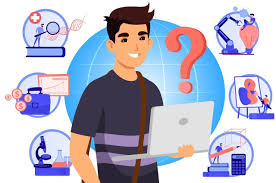 ПІДСУМОК
PRESENTATION TITLE
Штучний інтелект може мати великий вплив на шкільну освіту, забезпечуючи вчителям та учням більш ефективне та зручне навчання. Однак, його використання також може викликати ряд проблем, які потрібно вирішувати з етичної, соціальної та культурної точок зору.
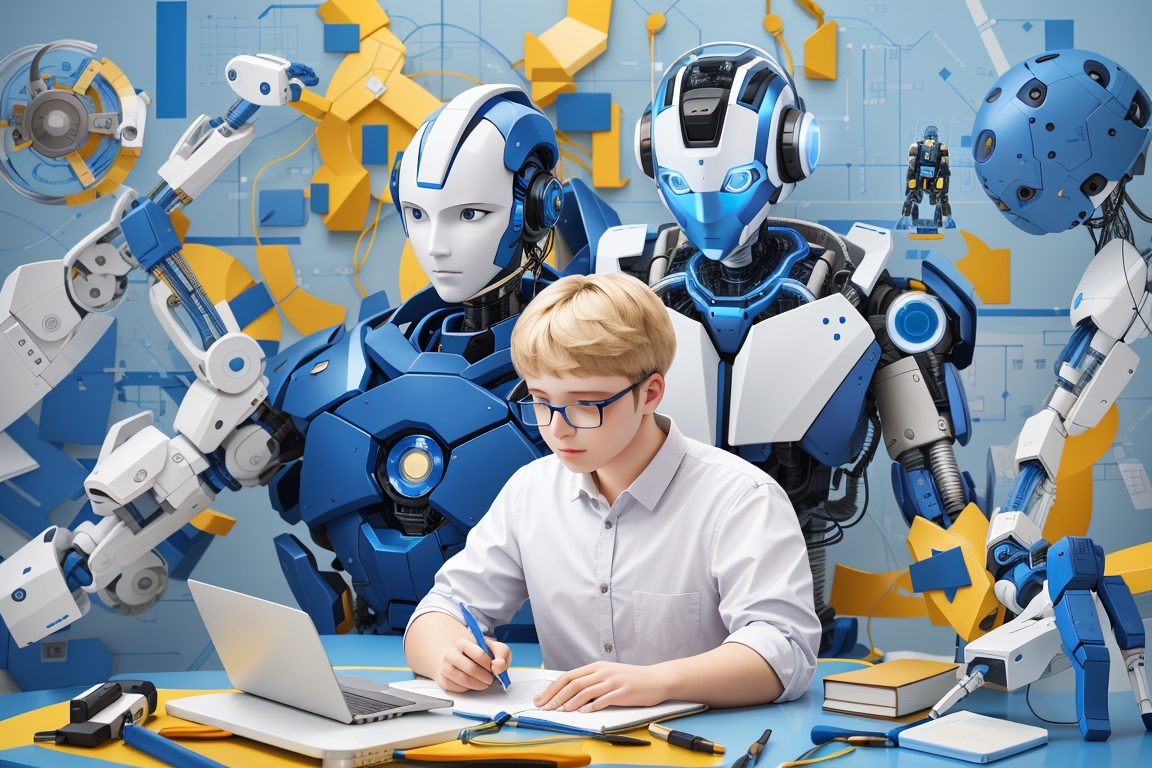 32